IT Services at Hanken Datacentralen
Kicka Lindroos – ICT coordinator
Introduction of Datacentralen
Who we are and what we do.
IT at Hanken – Computers, software and other IT-related services that you will come into contact with during your studies.
Getting started - how to access these services.
How do I get help?
Q & A
Hanken IT - Datacentralen
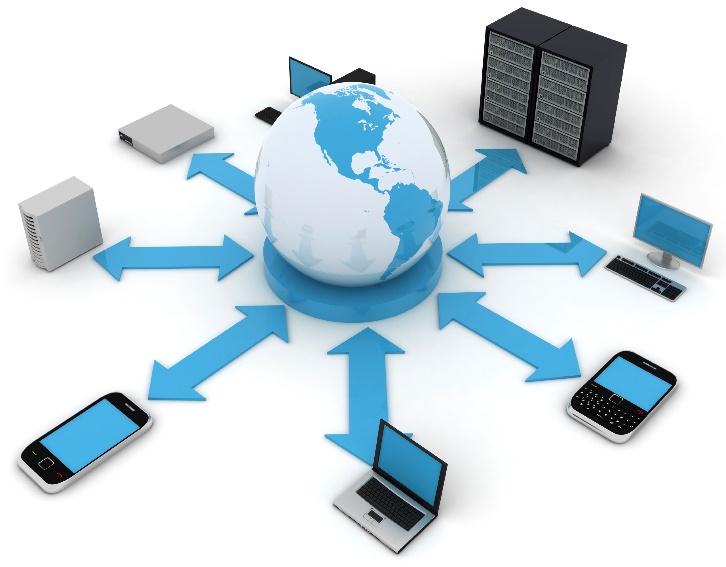 Hanken's IT Department operates in both Helsinki and Vaasa. Tight now, there are 11 of us in H:ki and 2 in Vaasa.

We are responsible for planning, development and maintenance of Hanken's IT environment including operation of networks and servers, user support and e-learning, system development and management of services in education, research and administration.
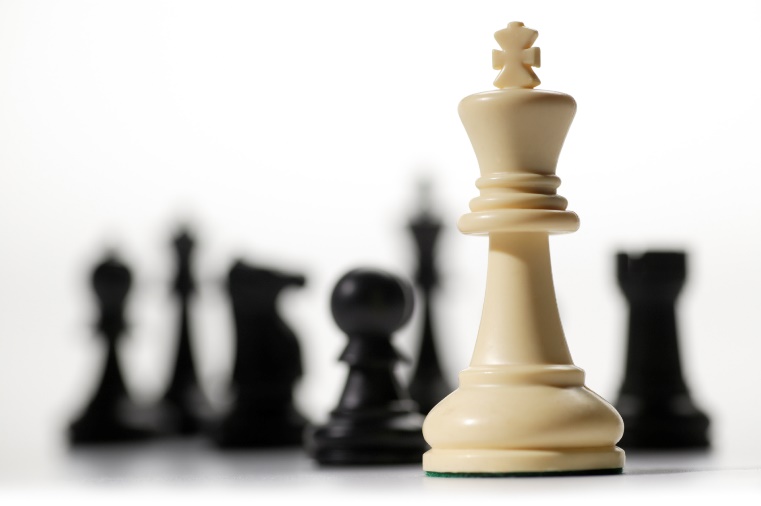 IT-support
AV-support
IT-support for Teaching & Learning
Service Desk
IT Services – Responsibility areas
Hanken Webpages and MyWeb
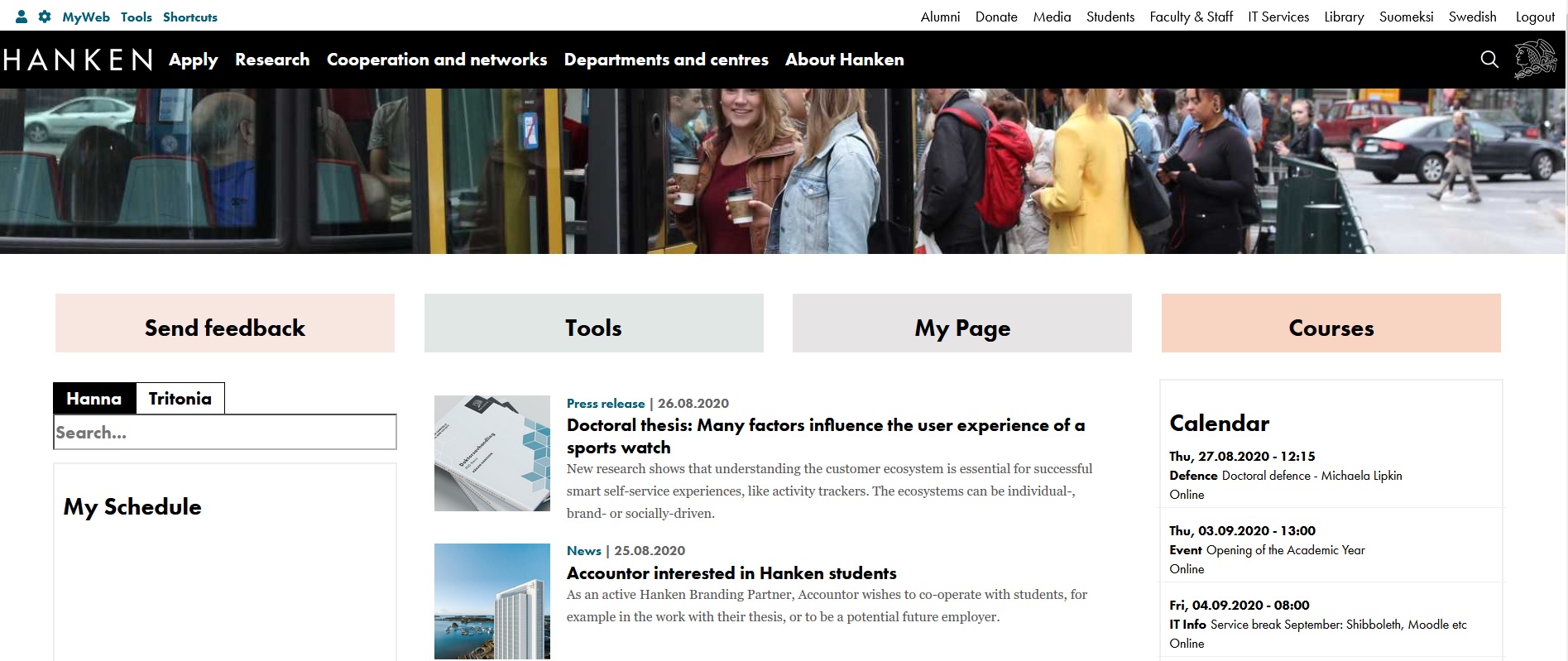 2
Login!
3
MyWeb & Tools
1
IT-services
IT- webpages
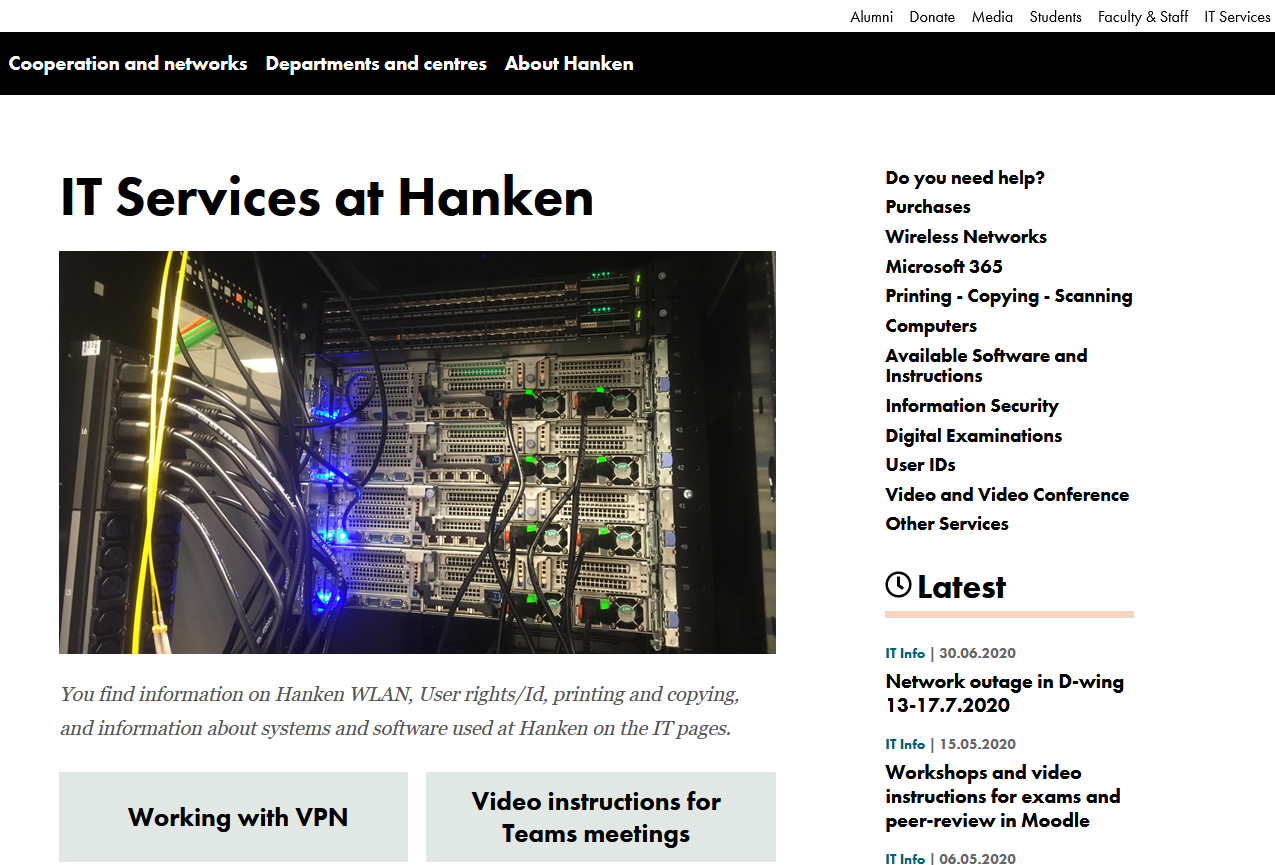 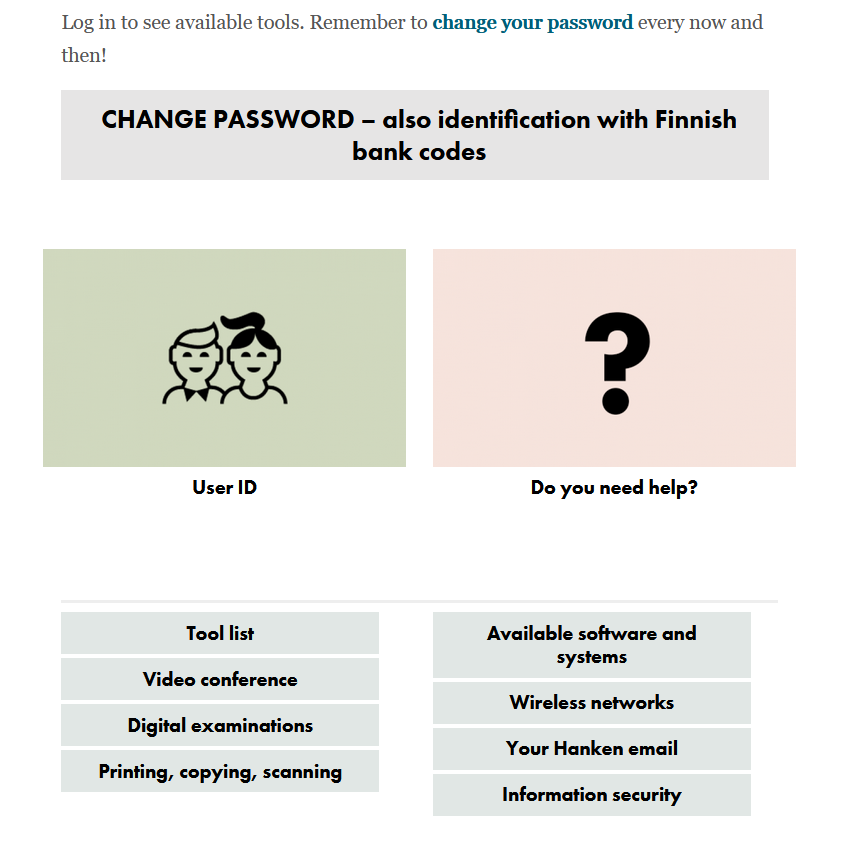 IT in your studies
During your time studying at Hanken, you will use several different tools and resources, below is a list of some of the most important:
SISU – Course description, course and exam registration and course evaluation
Moodle – Learning platform; course material, tasks and discussions
Exam – Tools for digital exams in Examinarium
HANNA – E-books, articles and library services.
EDUROAM – wireless network
E-PRINT – printing, scanning and copying
Microsoft 365 – mail, MS Office, Teams and OneDrive.
https://www.hanken.fi/en/tools-list
Computers at Hanken
Software for your own computer (via Campus licence):
Microsoft Office – via Microsoft 365, 
Statistics software (SPSS, Oxmetrics)
F-secure
Safe:  5€/year
Total: 15€/year
Sofware is installed on Hankens computers that is needed for studies, for example MS office, statistics software etc. 
In Quantum you can also find some unique software installed that is needed during your studies.
In Helsinki
room A407, 4:th floor
Quantum 
Library

In Vaasa
3:rd floor, room 317
Quantum - 325
More information: IT-services- Computers
Printing/ Scanning/ Copying
Electronic key to printer – makes it easier to log in on the printer– (same as to Hanken)
You can print from any Hanken computer to any printer – Follow-you (-vasa)
Printers in Helsinki:
1st and 4th floor as well as in IB (book store)
Printers in Vasa:
3rd floor outside computer rooms and 1st floor main entrance.

Credits for the printers can be bought from IB.
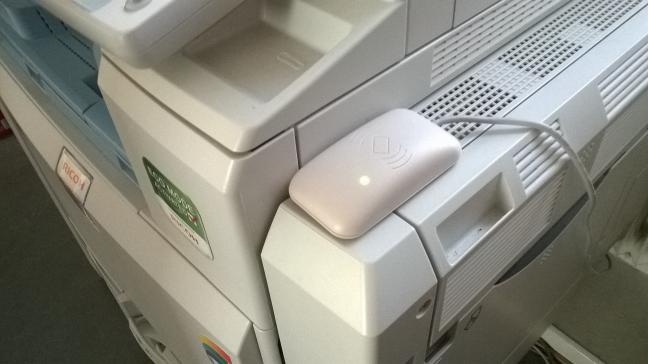 Read more about the printers and registering the key at https://www.hanken.fi/en/it-services/printing-copying-scanning
Wireless network
eprint.hanken.fi 
Wireless printing at Hanken using your email adress or by uploading a file:
Read more: it-services – eprint
eduroam
You can access WiFi at Hanken and many other universities and places using the eduroam network:- login with: userid@hanken.fi

More information: 
it-serices – wireless networks
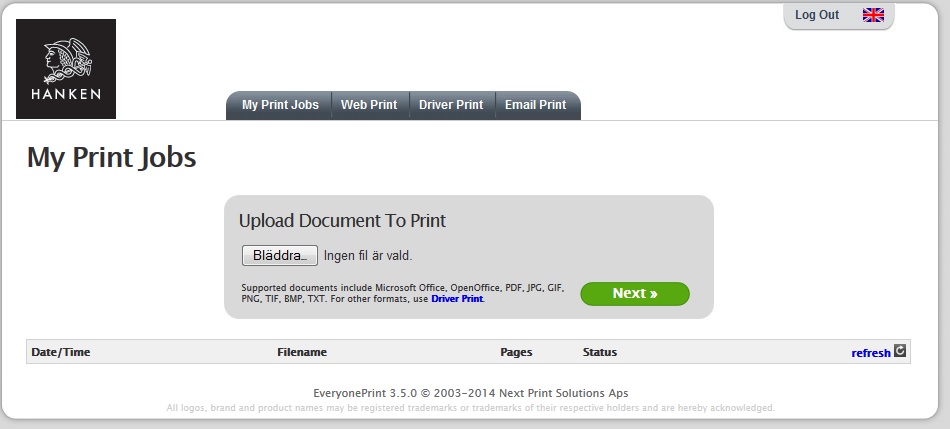 Access control
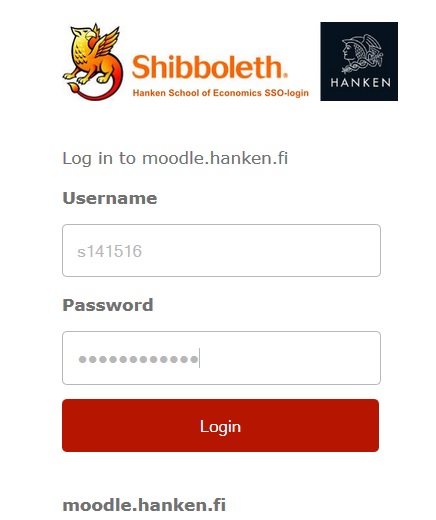 All IT systems / networks are protected by access control
The IT department need to provide user identity verifications for both the university as well as for our external service providers.
Thus, we are obliged to verify the identity of the users. 
Who the user is ID control
What the user is doing at Hanken-> e.g. study right
What role the user has-> rights to which systems
Summary: We keep track of who the user is, guarantee that the user is who he claims to be and grant on the basis of that the rights to which the person is entitled
Fishing warning
We never ask for your password!
An IT administrator never asks for your password - he has no right to know it.
NEVER give out user ID and password in an email!	= never reply / never click on links in emails you do not expect to receive
Data security is presented in more detail in the next section!
If you suspect that your account has been compromised,please contact help@hanken.fi as soon as possible!
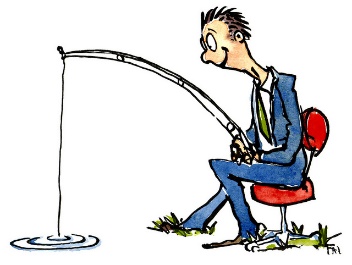 Read more:  https://www.hanken.fi/en/it-services/information-security
Your official Hanken e-mail
givenname.familyname@student.hanken.fi
Valid as long as your studyright at Hanken is active
for your studies at Hanken only.
Always use it in communication regarding your studies.

Mail is found via Outlook or online at 365.hanken.fi 
login with user-id@student.hanken.fi
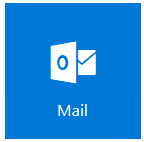 Read more:  https://www.hanken.fi/en/it-services/microsoft-365/email
Microsoft 365
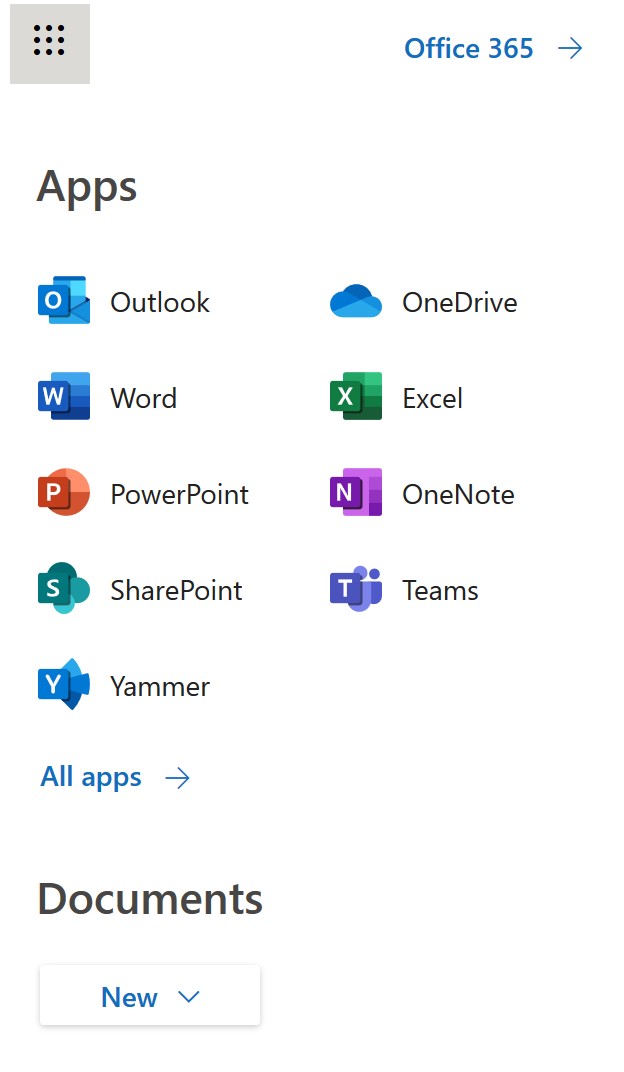 Microsoft cloud services:
50 GB e-mail
1 TB on OneDrive
File sharing
Cloud tools like Word and Excel etc, - cloud tools do not have all features
Teams
Office tools on your own computer
Your User-ID
YOURS! – Personal! – Your responsibility! - For studies!

Valid while you are studying at Hanken 
The Password is valid for 400 daysDo not use the same passwords at Hanken that you use elsewhere!

On shared computers – log out!  Don´t save passwords in the browser memory.
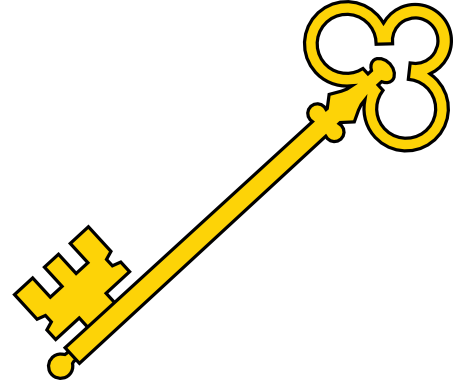 Read more:  https://www.hanken.fi/en/it-services/user-ids/validity-user-id
Your User-ID, cont.
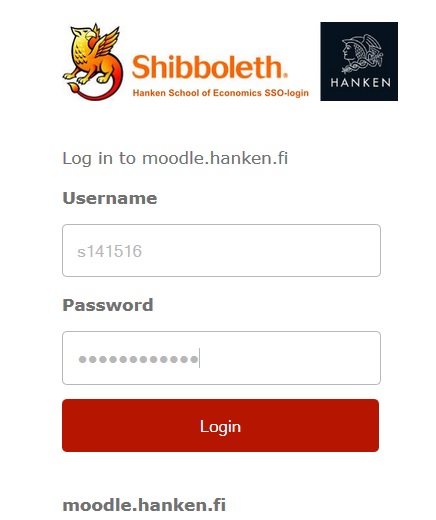 Different forms of your user-id:
user-id – the most common version (shibboleth)
user-id@hanken.fi – eduroam (WiFi)
user-id@student.hanken.fi 	– Microsoft 365 (e-mail, onenote, office software...)

Your email address and username is two different things. You always use your username as you login name!
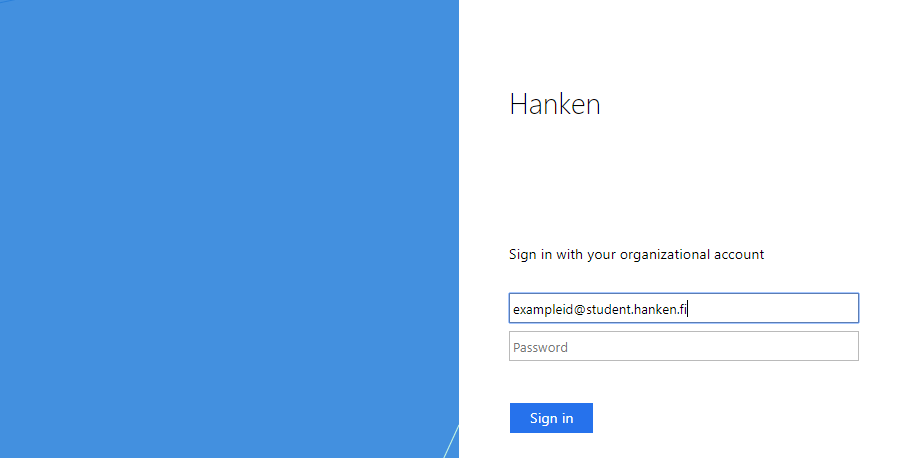 Multifactor authentication (MFA)
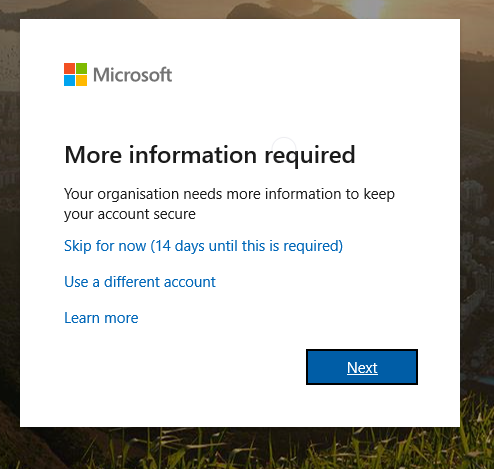 Multifactor authentication (MFA), also called two-factor authentication (2FA), is a method that improves the security of your Hanken-account significantly.

Must be activated latest 14 days after your first login.
Can be activated either using your mobilenumber or mobile app.

More information on how this work and how to activate:
			https://go.hanken.fi/mfa-eng
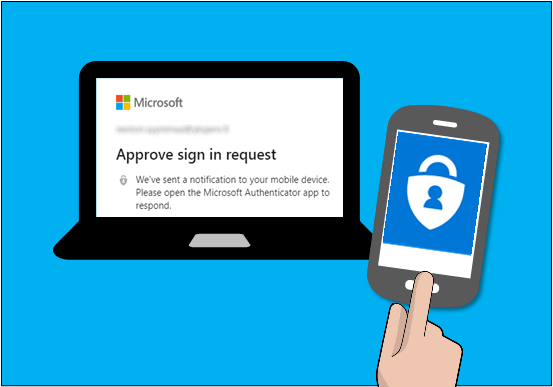 [Speaker Notes: Flerfaktorsautentisering (MFA), även kallad tvåfaktorsautentisering (2FA), är en metod som avsevärt förbättrar säkerheten för ditt Hanken-konto. I praktiken betyder det att du bekräftar inloggningar med telefonen, vilket betyder att någon som stulit ditt lösenord inte kan logga in.]
HELP?!
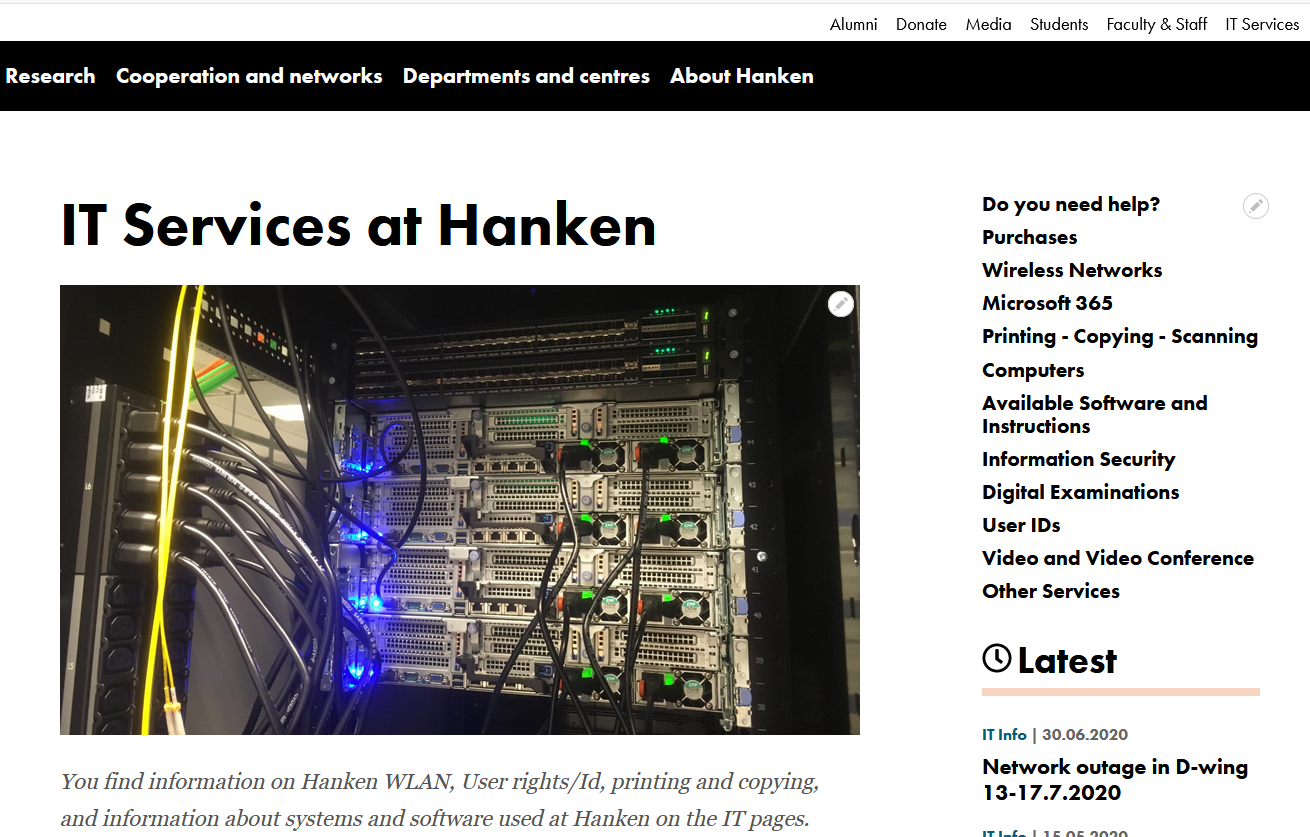 help@hanken.fi
IT-services at the web:https://www.hanken.fi/en/it-services/do-you-need-help
Lost your password?      go to IT Services
Face-to-face service:
in Helsinki at the student service Tuesday – Thursday 11:30-13:00 or in the IT office at the second floor.
in Vaasa at the IT office area at the third floor.
.